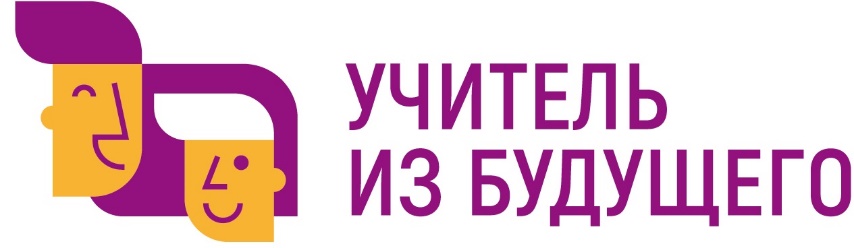 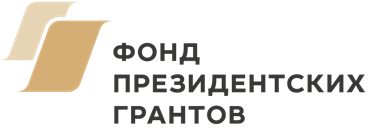 Разработка учебного пособия «История денежной системы для детей России» с методическими рекомендациями для учителей к проведению занятий по финансовой грамотности
Предметная область: 
 история
ОрганизаторАНО ДПО «Межрегиональный центр 
инновационных технологий в образовании»
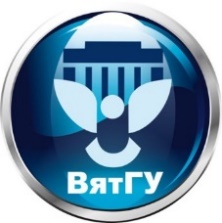 Ключевой партнерФГБОУ ВО «Вятский государственный университет»
Педагогический институт
Команда проекта
Участники: Корепина Юлия Сергеевна, Клубова Анна Юрьевна- студенты «Череповецкого государственного университета»
Учитель:  Гусева Надежда Николаевна - учитель истории и обществознания, «Степно-Дворецкая основная  общеобразовательная школа»
Методист: Ильин Дмитрий Владимирович, доцент кафедры истории и политических наук, ФГБОУ ВО «Вятский государственный университет»
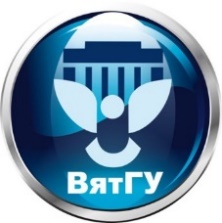 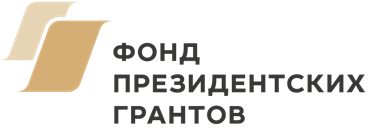 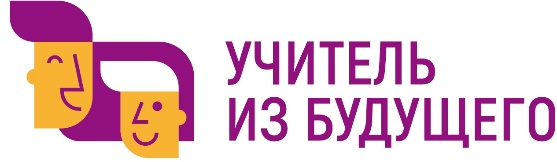 Проблема проекта
Отсутствие у детей знаний о денежной системе России на разных исторических этапах, непросвещенность детей в области финансовой грамотности.
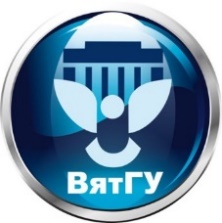 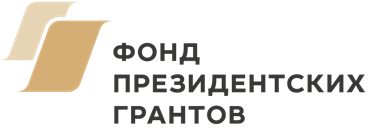 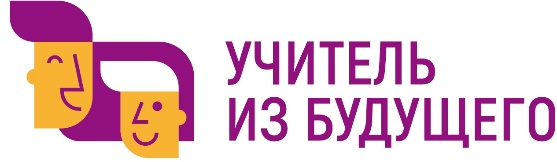 Противоречие
Противоречие между необходимостью формирования у учащихся основной школы знаний по истории денежной системы, по базовым основам финансовой грамотности и отсутствием времени для проведения единым циклом уроков по финансовой грамотности по данным темам.
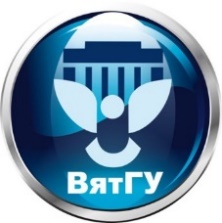 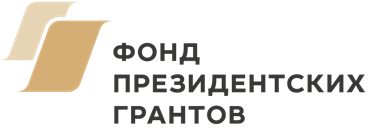 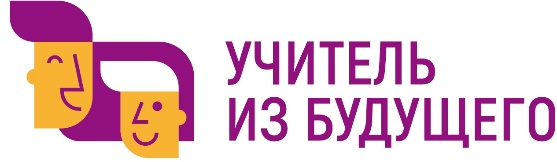 Цель проекта
Повышение уровня финансовой грамотности среди школьников
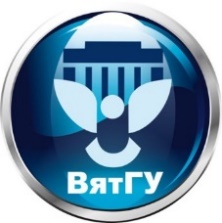 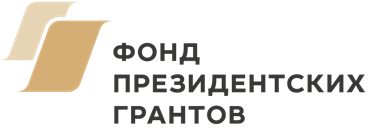 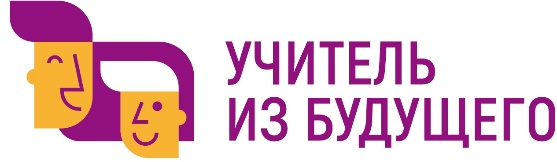 Продукт
Учебное пособие «История денежной системы для детей России» с методическими рекомендациями для учителей к проведению занятий по финансовой грамотности
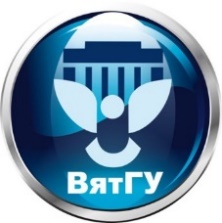 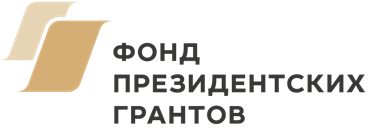 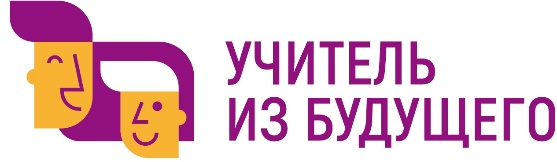 Спасибо за внимание!
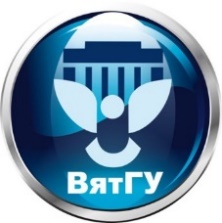 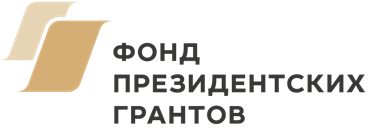 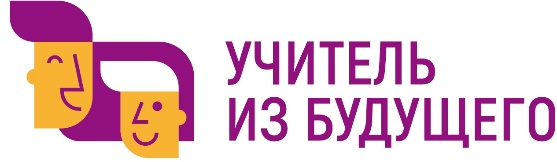